Real time vehicle trajectory estimation on multiple lanes
Kristian Kovačić, Edouard Ivanjko, Hrvoje Gold
kristian.kovacic@fpz.hr
UNIZG-FTTS
1
CCVW, Zagreb, Croatia, 16 September 2014
University of Zagreb
Faculty of Transport and Traffic Sciences
Outline
Introduction
Vehicle detection
Vehicle trajectory estimation
Vehicle detection speed up
Experimental results
Conclusion and future work
UNIZG-FTTS
2
CCVW, Zagreb, Croatia, 16 September 2014
Introduction
New ITS based traffic control approaches need real time data
Video camera is more and more used for traffic parameters measurement
Vehicle detection for flow and velocity measurement
Origin-Destination (OD) matrices
License plate recognition, etc.
Problem
Tracking vehicles on multiple lanes simultaneously with only one camera
Commercial versions need one camera per lane
UNIZG-FTTS
3
CCVW, Zagreb, Croatia, 16 September 2014
Vehicle detection
Image import
IP camera, video file
Preprocessing algorithm
Noise reduction
Gaussian filter with 5x5 matrix
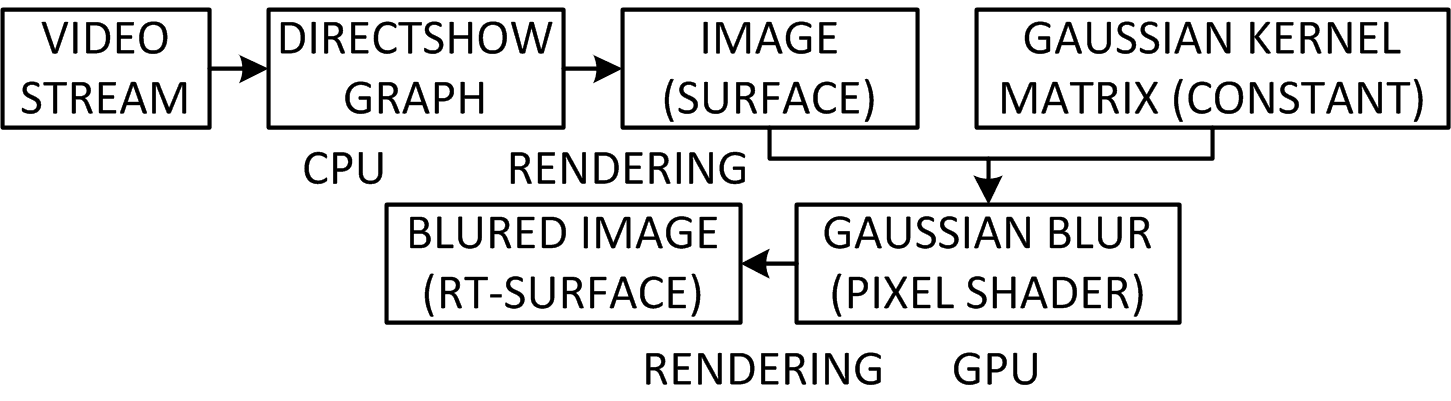 UNIZG-FTTS
4
CCVW, Zagreb, Croatia, 16 September 2014
Vehicle detection
Background substraction method
(a) Creation of background image model
(b) Detection of foreground objects
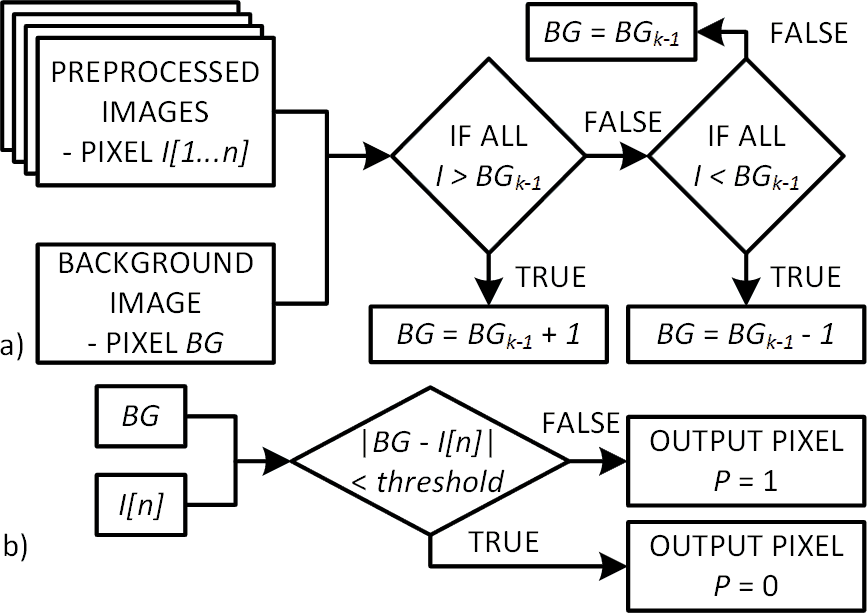 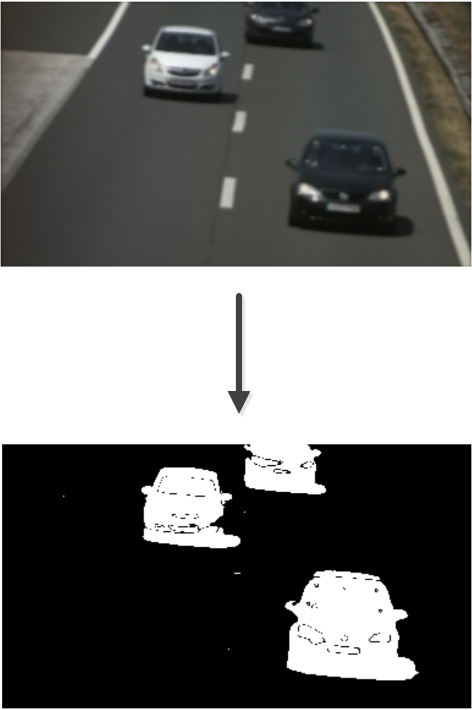 UNIZG-FTTS
5
CCVW, Zagreb, Croatia, 16 September 2014
Vehicle detection
Vehicle trajectory estimation
Object clustering method
Check if adjacent pixels existand combine them into cluster
If cluster area A ≤ threshold,remove cluster
Object tracking method
Compare all objects in thenew frame with objects inthe previous frame andcombine only those withmax w
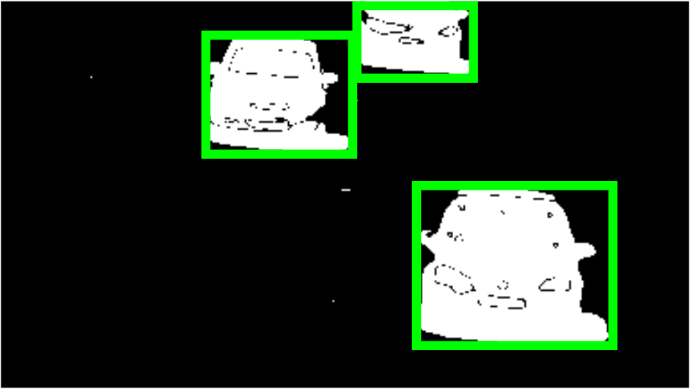 3
2
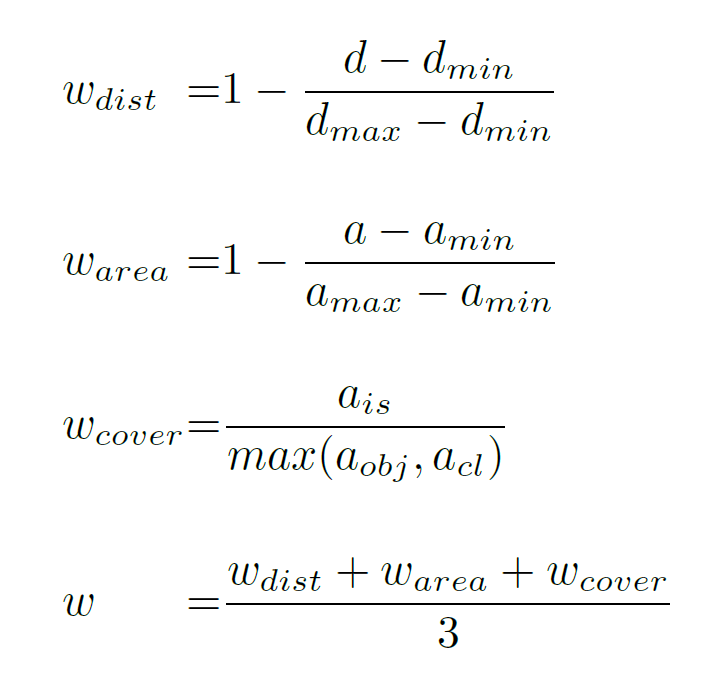 1
UNIZG-FTTS
6
CCVW, Zagreb, Croatia, 16 September 2014
Vehicle trajectory estimation
Postprocessing object location
Extended Kalman Filter







Histogram for computing average values of position(x, y), velocity (v), acceleration (a), direction (ϕ), angular velocity (ω) based on EKF output
Setting initial values of state vector x by histogram
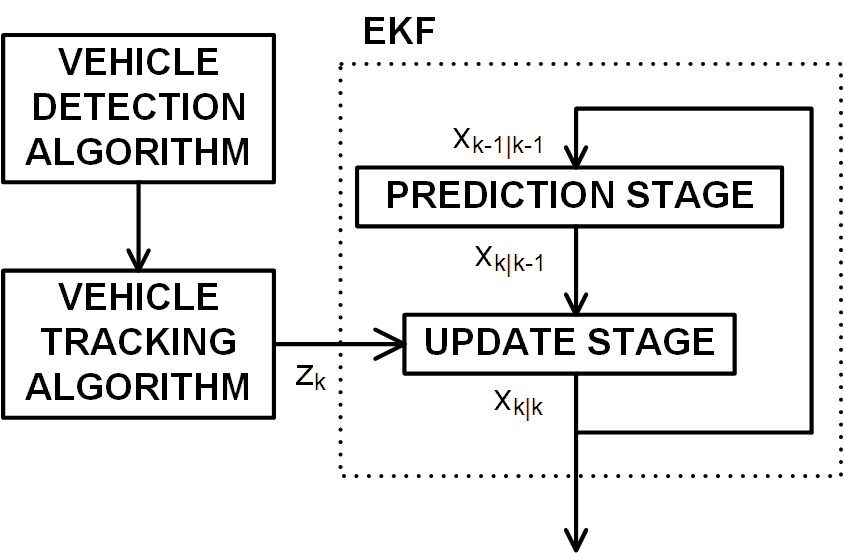 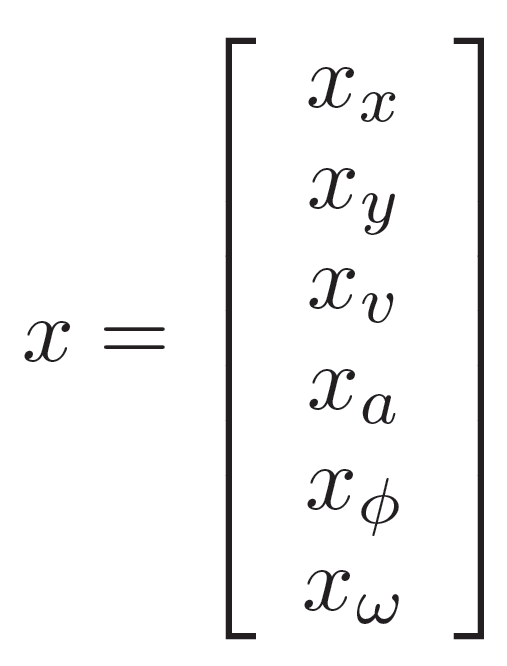 State vector
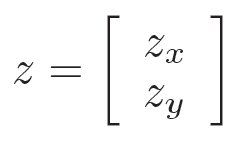 Measurement vector
UNIZG-FTTS
7
CCVW, Zagreb, Croatia, 16 September 2014
Vehicle detection
Speed up
Optimization approach
Executing algorithms on GPU as much as possible
Adding support for CPU SIMD instructions to algorithms which are incapable to run on GPU
Performing computations using multiple threads
Parallelization of image processing algorithms
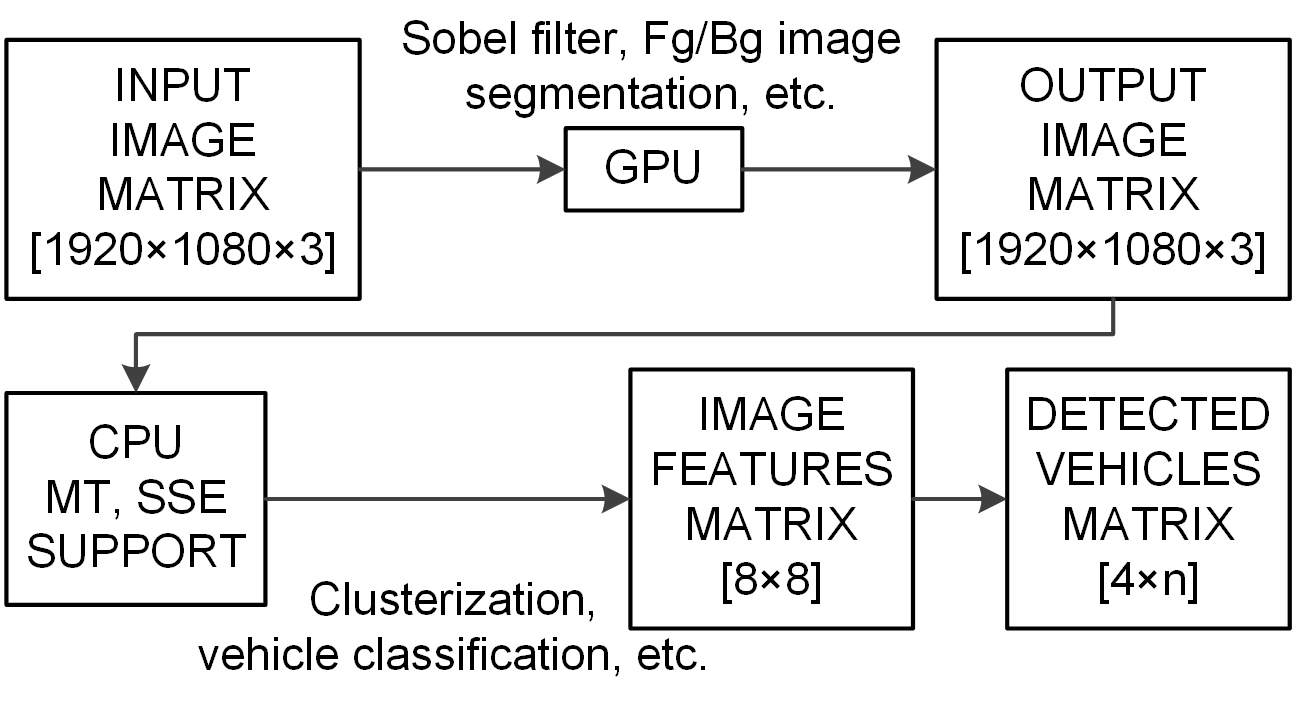 UNIZG-FTTS
8
CCVW, Zagreb, Croatia, 16 September 2014
Experimental results
Vehicle detection accuracy
Vehicle counting approaches
Check if vehicle bounding box / trajectory is overlapping with one of virtual markers
UNIZG-FTTS
9
CCVW, Zagreb, Croatia, 16 September 2014
Experimental results
Vehicle trajectory estimation accuracy
Simulation of 3D road traffic scene with known parameters
Synthetic environment designed inAutodesk 3ds Max
Noise added to measured trajectory
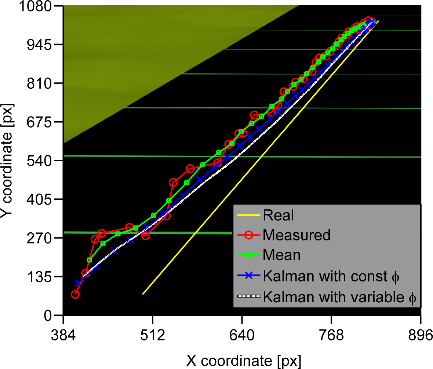 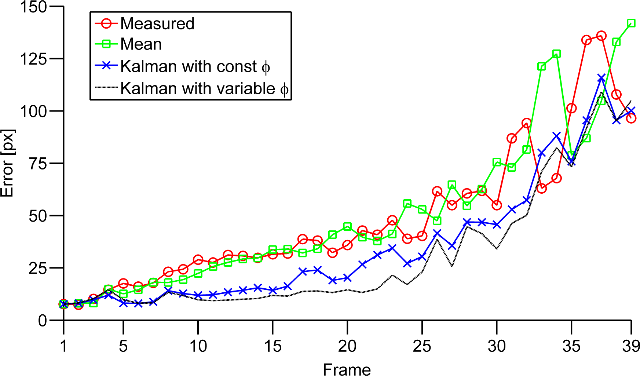 UNIZG-FTTS
10
CCVW, Zagreb, Croatia, 16 September 2014
Experimental results
Execution time
Overall execution time of application
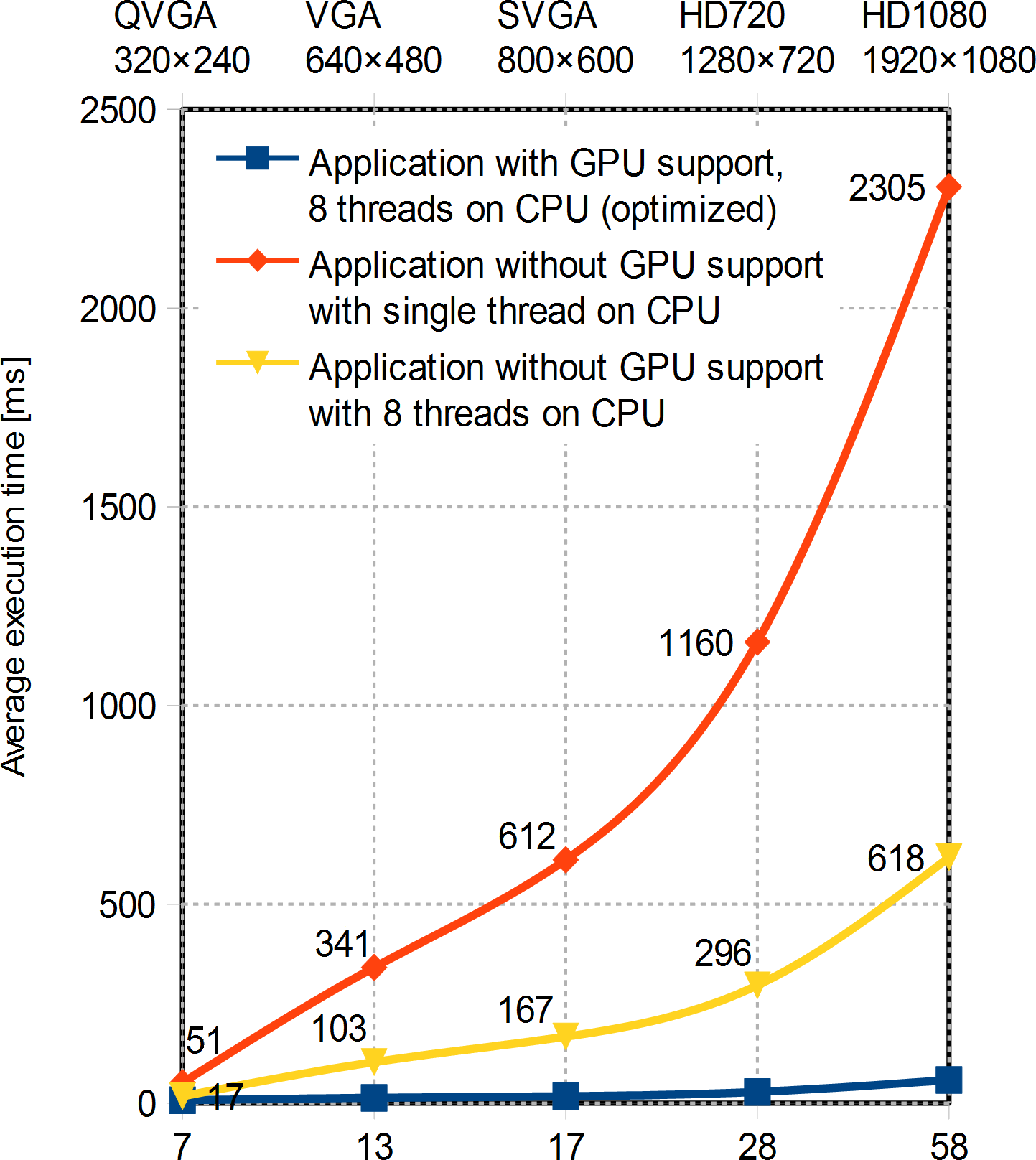 Execution time distribution per image processing component
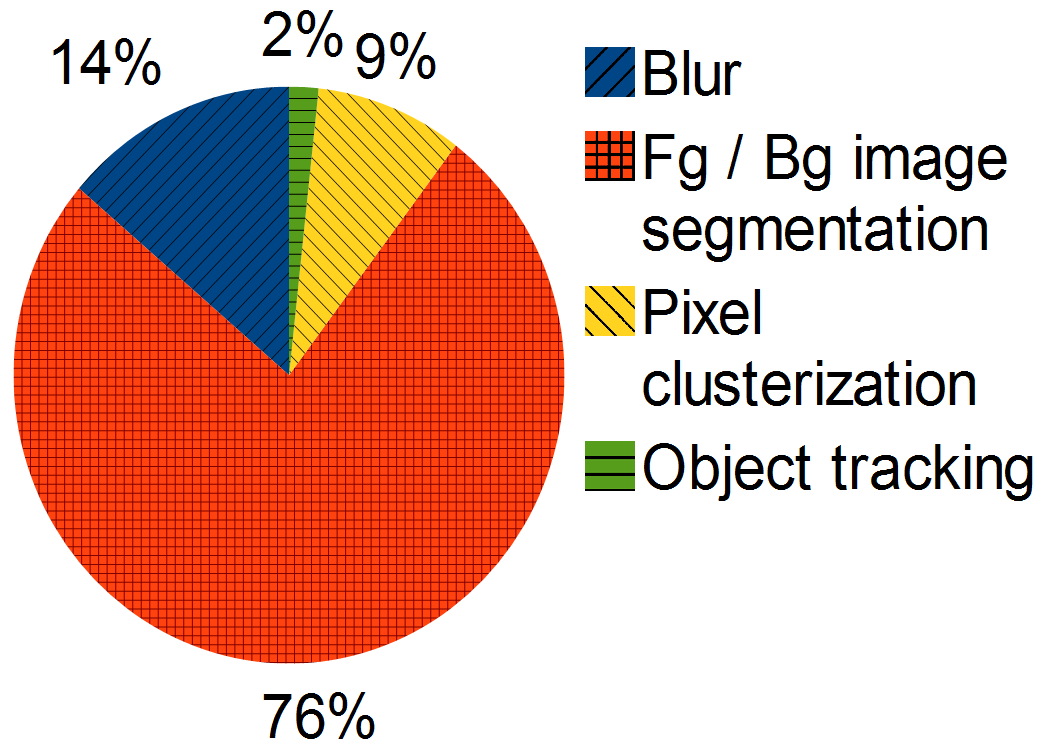 UNIZG-FTTS
11
CCVW, Zagreb, Croatia, 16 September 2014
Experimental results
Arised problems
Overlapping vehicles cause false positive and false negative detections
Environment conditions (sun reflection, rapid lighting changes), camera vibrations caused by strong wind or passing of large vehicles
UNIZG-FTTS
12
CCVW, Zagreb, Croatia, 16 September 2014
Conclusion
Future work
One camera can be used for multiple lanes
Vehicle detection and tracking
Vehicle detection and trajectory estimation in real time
Measuring traffic flow
First results promising
Vehicle counting accuracy over 95%
Future work
Vehicle classification (bicyclist, car, truck)
Possible to use one camera per one road traffic network node
Computation of origin-destination matrix of a large road traffic network using license plate recognition
UNIZG-FTTS
13
CCVW, Zagreb, Croatia, 16 September 2014
University of Zagreb
Faculty of Transport and Traffic Sciences
Acknowledgment
This research has been partially supported by

European Union from the European Regional Development Fund by the project IPA2007/HR/16IPO/001-040514  ”VISTA - Computer Vision Innovations for Safe Traffic”
Leading institution University of Zagreb, Faculty of electrical engineering and computing

EU COST action TU1102 - “Towards Autonomic Road Transport Support Systems”
UNIZG-FTTS
14
CCVW, Zagreb, Croatia, 16 September 2014
Real time vehicle trajectory estimation on multiple lanes
Kristian Kovačić, Edouard Ivanjko, Hrvoje Gold
kristian.kovacic@fpz.hr
UNIZG-FTTS
15
CCVW, Zagreb, Croatia, 16 September 2014